PROMOVIENDO LOS VALORES
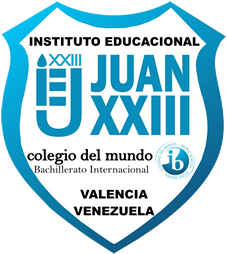 Les presentamos a continuación unas actividades que hemos planificado para que desde sus casas nuestros alumnos se fortalezcan en su área del ser y el convivir.
Nos hemos apoyado en los cuentos de Pedro Pablo Sacristán
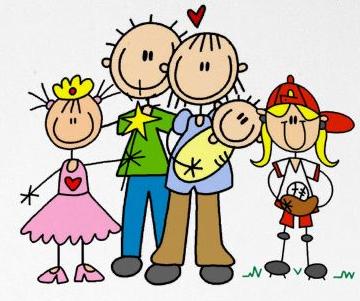 Cuentos clasificados por valores

alegría   amabilidad  amistad  amor  autocontrol  bondad  buen humor  caridad   compañerismo    comprensión  compromiso  confianza  consideración constancia   discreción educación    esfuerzo  esperanza  espíritu de equipo  fortaleza  generosidad  honestidad  honradez humildad ilusión  integración  libertad  limpieza obediencia  optimismo  orden  paciencia  paz  perdón perseverancia  positivismo respeto  responsabilidad sinceridad  solidaridad  superación  tenacidad   tolerancia   urbanidad  valentía  vida sana
Recomendaciones para trabajar la guía
Imprime el material
Escoge un momento propicio del dia
Lee junto a tus padres o un adulto la lectura propuesta
Conversa acerca de la lectura apoyándote en las preguntas que se te proponen
Luego escribe y dibuja tu aprendizaje de acuerdo a lo que se te proponga.. Para niños en edades entre 2 y 5 años los padres o adulto escribira lo que los niños comenten y juntos pueden idear sus dibujos. Si tienen los niños entre 6 a 10 años, ellos tienen herramientas para hacer sus producciones con solo orientaciones del adulto

Les deseo muchos éxitos!!!
La señorita Elisa aquel día había propuesto un nuevo reto a sus alumnos: la alegría, y lo había hecho en plan desafío de récord. Les había nombrado "recaudadores" de alegría, para ver qué se les ocurría con tal de provocar la alegría de los que les rodeaban. Y aunque todos hicieron cosas realmente encantadoras, aquella vez Carla Simpatías dejó a todos con la boca abierta.Algunos días después del encargo de la señorita Elisa, Carla apareció cargando un gran saco.
- Aquí traigo toda la alegría que he recaudado en estos días -dijo sonriente.
Todos estaban expectantes, pero la niña no quiso mostrar el contenido del saco. En vez de eso, sacó una pequeña caja, tomó una cámara de fotos instantánea, y le entregó la caja a la maestra.
- Ábrala, señorita Elisa.
La profesora abrió la caja despacio y miró en su interior, y una gran sonrisa se dibujó en su rostro; en ese momento, Carla le hizo una fotografía. Luego le entregó la foto y un papel.La maestra leyó el papel en silencio, y cuando terminó, señaló con gesto de sorpresa el gran saco.
- Así que eso es...- ¡Sí! -interrumpió la niña, deshaciendo el nudo que cerraba el saco- ¡un gran montón de sonrisas!
Y del saco cayeron cientos de fotos, todas ellas de variadas y bellas sonrisas.El resto de la clase lo dedicaron a explicar cómo a Carla se le había ocurrido iniciar una cadena para alegrar un poquito a las personas: en la caja sólo había una foto con una gran sonrisa, y todos, al abrirla, sentían la alegría que transmitía y respondían a su vez con una sonrisa, casi sin querer. Carla les sacaba una foto con su propia sonrisa, y les entregaba un papelito donde les pedía que hicieran lo mismo con otras personas, y le enviaran una copia de las fotografías a la dirección de su casa.Y durante aquellos días y meses, el buzón de Carla no dejó de llenarse de las fotos de las sonrisas de tanta gente agradecida, ayudando a todos a comprender que el simple hecho de sonreir ya es un regalo para todo el mundo.
Cadena de sonrisas
( por Pedro Pablo Sacristán )
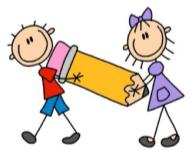 Valor Educativo:
Alegría - Amabilidad
Piensa que te hace sonreir……
______________________________________________________________________________________________________________________________________________________________________________________________________________________________
Hubo una vez una princesa increíblemente rica, bella y sabia. Cansada de pretendientes falsos que se acercaban a ella para conseguir sus riquezas, hizo publicar que se casaría con quien le llevase el regalo más valioso, tierno y sincero a la vez. El palacio se llenó de flores y regalos de todos los tipos y colores, de cartas de amor incomparables y de poetas enamorados. Y entre todos aquellos regalos magníficos, descubrió una piedra; una simple y sucia piedra. Intrigada, hizo llamar a quien se la había regalado. A pesar de su curiosidad, mostró estar muy ofendida cuando apareció el joven, y este se explicó diciendo:
- Esa piedra representa lo más valioso que os puedo regalar, princesa: es mi corazón. Y también es sincera, porque aún no es vuestro y es duro como una piedra. Sólo cuando se llene de amor se ablandará y será más tierno que ningún otro.
El joven se marchó tranquilamente, dejando a la princesa sorprendida y atrapada. Quedó tan enamorada que llevaba consigo la piedra a todas partes, y durante meses llenó al joven de regalos y atenciones, pero su corazón seguía siendo duro como la piedra en sus manos. Desanimada, terminó por arrojar la piedra al fuego; al momento vio cómo se deshacía la arena, y de aquella piedra tosca surgía una bella figura de oro. Entonces comprendió que ella misma tendría que ser como el fuego, y transformar cuanto tocaba separando lo inútil de lo importante. 
Durante los meses siguientes, la princesa se propuso cambiar en el reino, y como con la piedra, dedicó su vida, su sabiduría y sus riquezas a separar lo inútil de lo importante. Acabó con el lujo, las joyas y los excesos, y las gentes del país tuvieron comida y libros. Cuantos trataban con la princesa salían encantados por su carácter y cercanía, y su sola prensencia transmitía tal calor humano y pasión por cuanto hacía, que comenzaron a llamarla cariñosamente "La princesa de fuego".Y como con la piedra, su fuego deshizo la dura corteza del corazón del joven, que tal y como había prometido, resultó ser tan tierno y justo que hizo feliz a la princesa hasta el fin de sus días
La Princesa de Fuego
( por Pedro Pablo Sacristán )
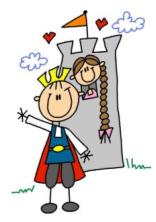 Valor Educativo:
Amor y Compromiso
¿Por qué son importantes las palabras por favor y Gracias?________________________________________________________________________________________________________________________________________________________________________
El origen de la felicidad
( por Pedro Pablo Sacristán )
Había una vez un niño que era muy feliz, , aunque no tenía muchos juguetes ni dinero. Él decía que lo que le hacía feliz era hacer cosas por los demás, y que eso le daba una sensación genial en su interior. Pero realmente nadie le creía, y pensaban que no andaba muy bien de la cabeza. Dedicaba todo el día a ayudar a los demás, a dar limosna y ayuda a los más pobres, a cuidar de los animales, y raras veces hacía nada para sí mismo.Un día conoció a un famoso médico al que extrañó tanto su caso, que decidió investigarlo, y con un complejo sistema de cámaras y tubos, pudo grabar lo que ocurría en su interior. Lo que descubrieron fue sorprendente: cada vez que hacía algo bueno, un millar de angelitos diminutos aparecían para hacerle cosquillas justo en el corazón.Aquello explicó la felicidad del niño, pero el médico siguió estudiando hasta descubrir que todos tenemos ese millar de angelitos en nuestro interior. La pena es que como hacemos tan pocas cosas buenas, andan todos aburridos haciendo el vago.Y así se descubrió en qué consiste la felicidad, y gracias a ese niño todos sabemos qué hay que hacer para llegar a sentir cosquillitas
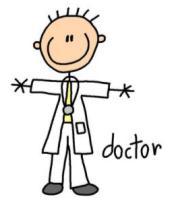 Valor Educativo:
Caridad, bondad
¿Quiénes son los personajes del cuento?__________________________________________________________________________________________________________________________________________________
¿Cómo era la princesa al inicio del cuento?__________________________________________________________________________________________________________________________________________________
¿Cuáles son los cambios de la Princesa al final del cuento?__________________________________________________________________________________________________________________________________________________
Había una vez una espada preciosa. Pertenecía a un gran rey, y desde siempre había estado en palacio, partipando en sus entrenamientos y exhibiciones, enormemente orgullosa. Hasta que un día, una gran discusión entre su majestad y el rey del país vecino, terminó con ambos reinos declarándose la guerra.La espada estaba emocionada con su primera participación en una batalla de verdad. Demostraría a todos lo valiente y especial que era, y ganaría una gran fama. Así estuvo imaginándose vencedora de muchos combates mientras iban de camino al frente. Pero cuando llegaron, ya había habido una primera batalla, y la espada pudo ver el resultado de la guerra. Aquello no tenía nada que ver con lo que había imaginado: nada de caballeros limpios, elegantes y triunfadores con sus armas relucientes; allí sólo había armas rotas y melladas, y muchísima gente sufriendo hambre y sed; casi no había comida y todo estaba lleno de suciedad envuelta en el olor más repugnante; muchos estaban medio muertos y tirados por el suelo y todos sangraban por múltiples heridas...Entonces la espada se dio cuenta de que no le gustaban las guerras ni las batallas. Ella prefería estar en paz y dedicarse a participar en torneos y concursos. Así que durante aquella noche previa a la gran batalla final, la espada buscaba la forma de impedirla. Finalmente, empezó a vibrar. Al principio emitía un pequeño zumbido, pero el sonido fue creciendo, hasta convertirse en un molesto sonido metálico. Las espadas y armaduras del resto de soldados preguntaron a la espada del rey qué estaba haciendo, y ésta les dijo:- "No quiero que haya batalla mañana, no me gusta la guerra".- "A ninguno nos gusta, pero ¿qué podemos hacer?".- "Vibrad como yo lo hago. Si hacemos suficiente ruido nadie podrá dormir".Entonces las armas empezaron a vibrar, y el ruido fue creciendo hasta hacerse ensordecedor, y se hizo tan grande que llegó hasta el campamento de los enemigos, cuyas armas, hartas también de la guerra, se unieron a la gran protesta.A la mañana siguiente, cuando debía comenzar la batalla, ningún soldado estaba preparado. Nadie había conseguido dormir ni un poquito, ni siquiera los reyes y los generales, así que todos pasaron el día entero durmiendo. Cuando comenzaron a despertar al atardecer, decidieron dejar la batalla para el día siguiente.Pero las armas, lideradas por la espada del rey, volvieron a pasar la noche entonando su canto de paz, y nuevamente ningún soldado pudo descansar, teniendo que aplazar de nuevo la batalla, y lo mismo se repitió durante los siguientes siete días. Al atardecer del séptimo día, los reyes de los dos bandos se reunieron para ver qué podían hacer en aquella situación. Ambos estaban muy enfadados por su anterior discusión, pero al poco de estar juntos, comenzaron a comentar las noches sin sueño que habían tenido, la extrañeza de sus soldados, el desconcierto del día y la noche y las divertidas situaciones que había creado, y poco después ambos reían amistosamente con todas aquellas historietas.Afortunadamente, olvidaron sus antiguas disputas y pusieron fin a la guerra, volviendo cada uno a su país con la alegría de no haber tenido que luchar y de haber recuperado un amigo. Y de cuando en cuando los reyes se reunían para comentar sus aventuras como reyes, comprendiendo que eran muchas más las cosas que los unían que las que los separaban.
La espada pacifista
( por Pedro Pablo Sacristán )
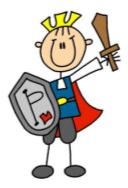 Valor Educativo:
Paz
¿Qué cosas unía a los reyes? ____________________________________________________________________________________________________________________________________________________________________¿Por qué es importante vivir en paz?____________________________________________________________________________________________________________________________________________________________________________________________________________________________
Realiza un lindo dibujo de la Paz